Taller de comprensión 4
IDENTIFICO EL AMBIENTE
2°Básico
21-03-2025
Volvamos a escuchar y ver el siguiente cuento:
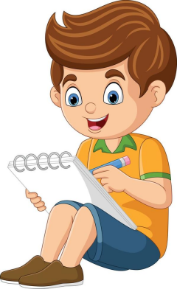 ¿Dónde se desarrolla la historia? _______________________________________
Dibuja el lugar:
¿Qué será el ambiente de un cuento?
Contestemos todos juntos….
    ___________________________________________________________________________________________________________________